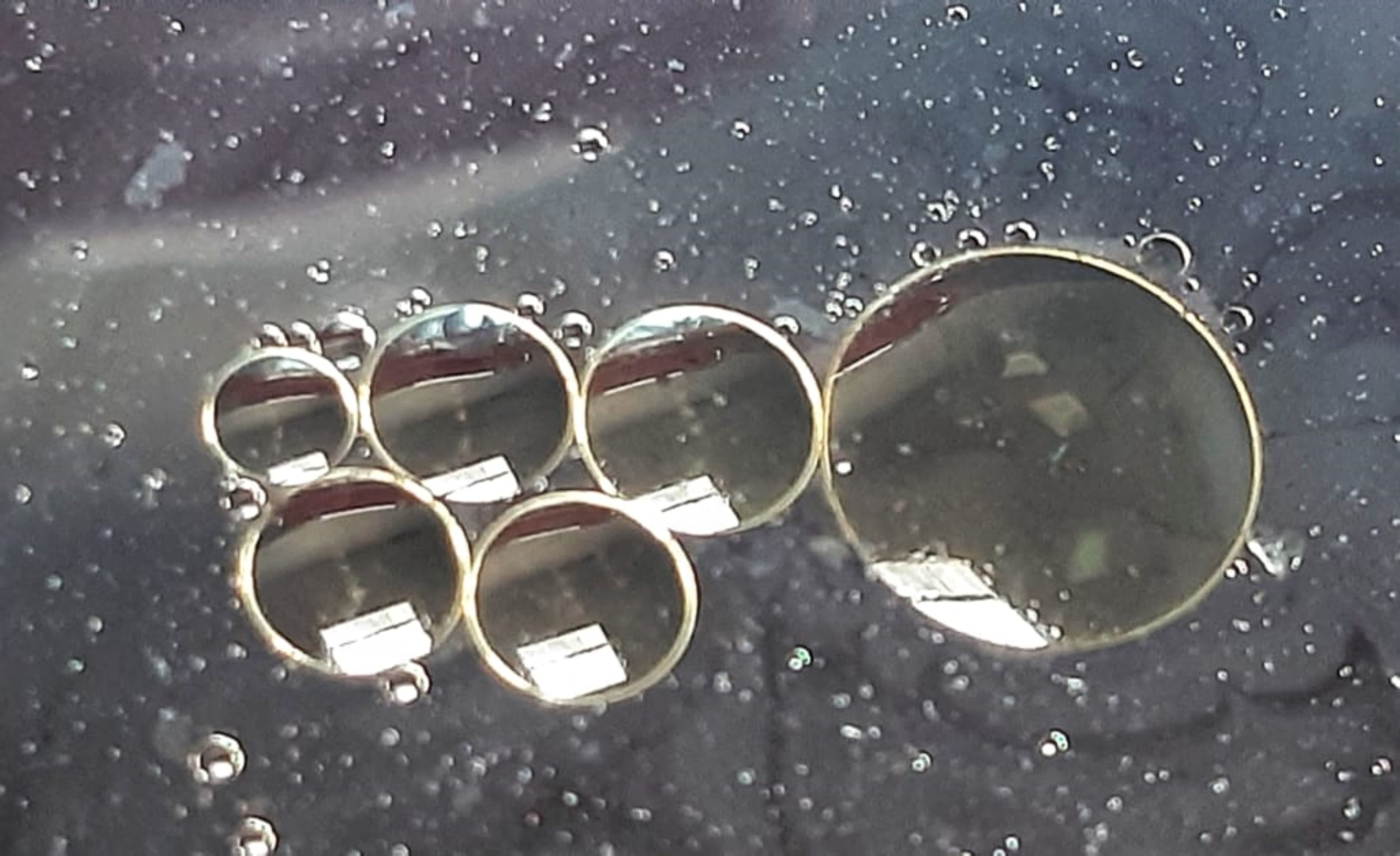 Emulsioner
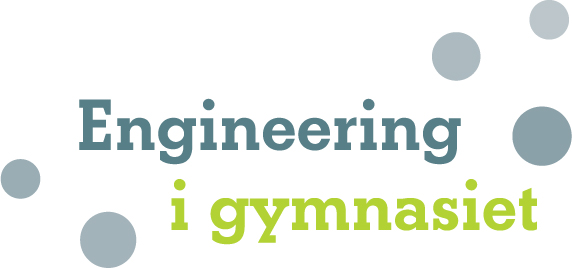 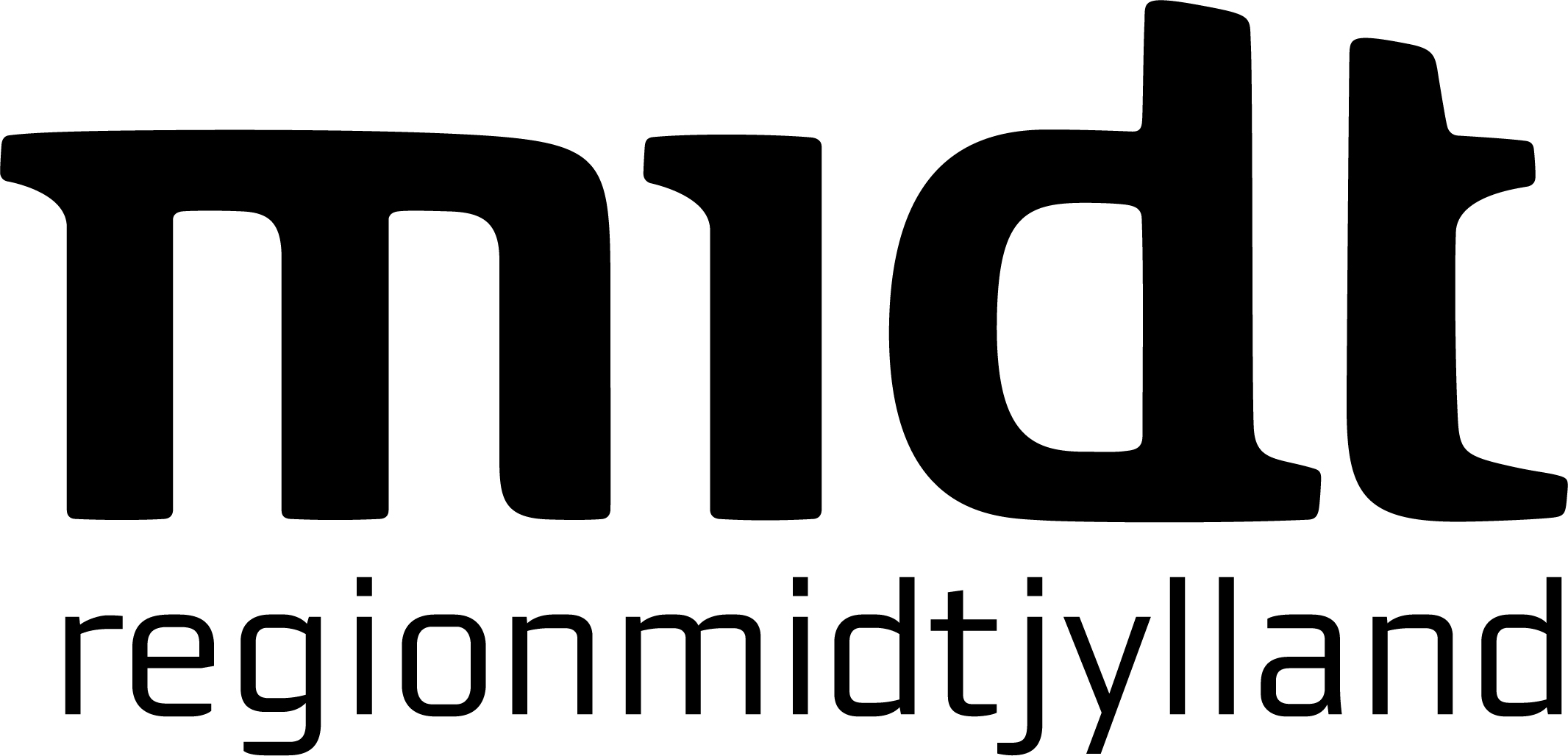 Forløb udviklet af lærere fra Odder Gymnasium, som en del af Kompetenceudviklingsforløbet Engineering i gymnasiet
Olie i vand  -  O/V-emulsion
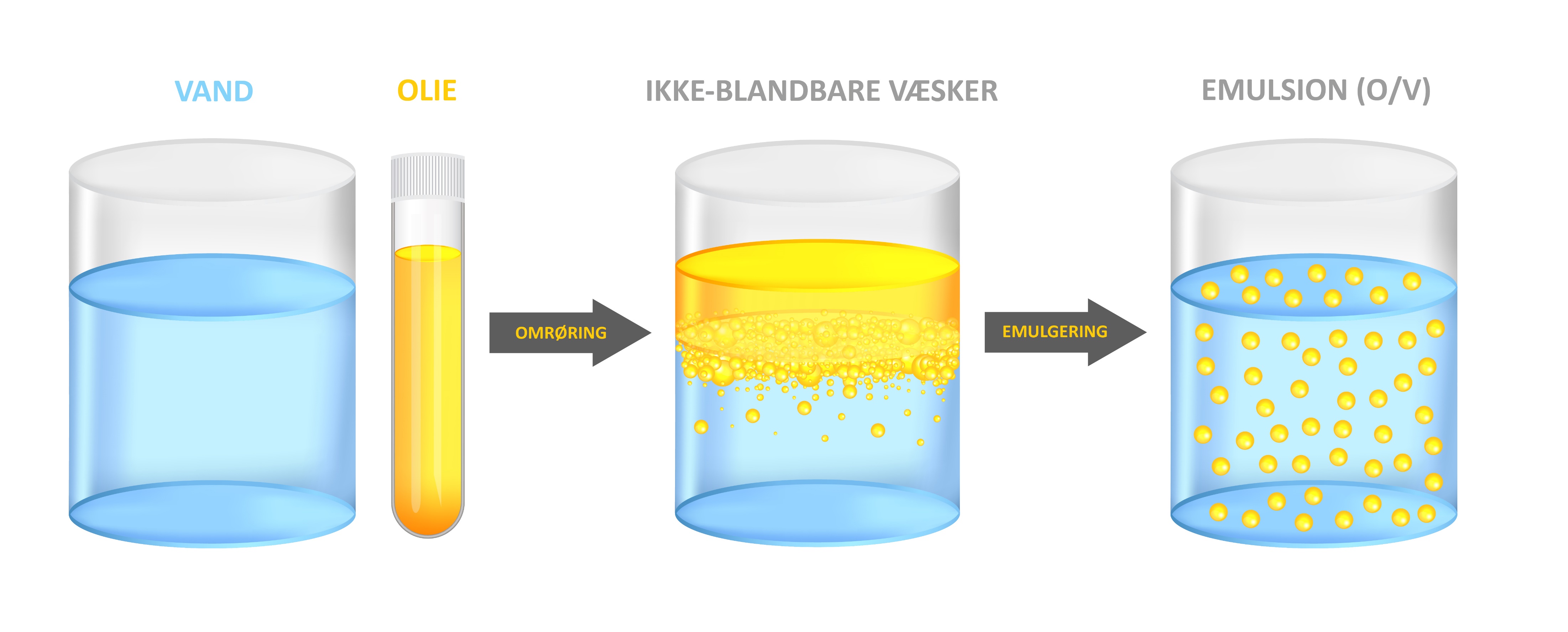 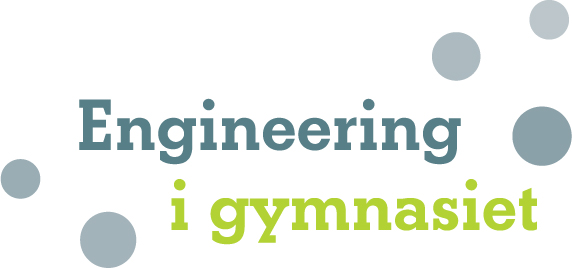 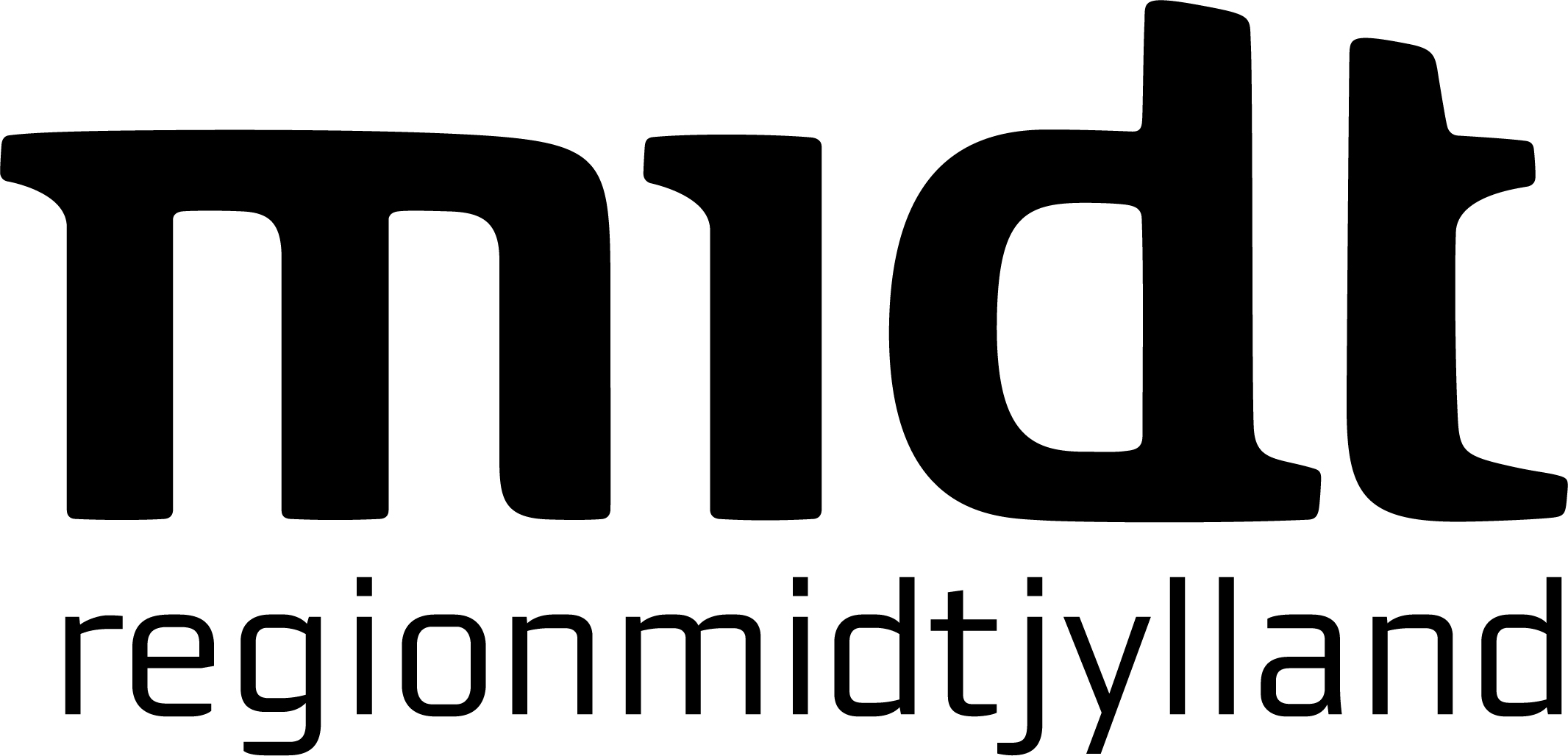 Forløb udviklet af lærere fra Odder Gymnasium, som en del af Kompetenceudviklingsforløbet Engineering i gymnasiet
Olie i vand -  V/O-emulsion
Hvilke stoffer kender vi?
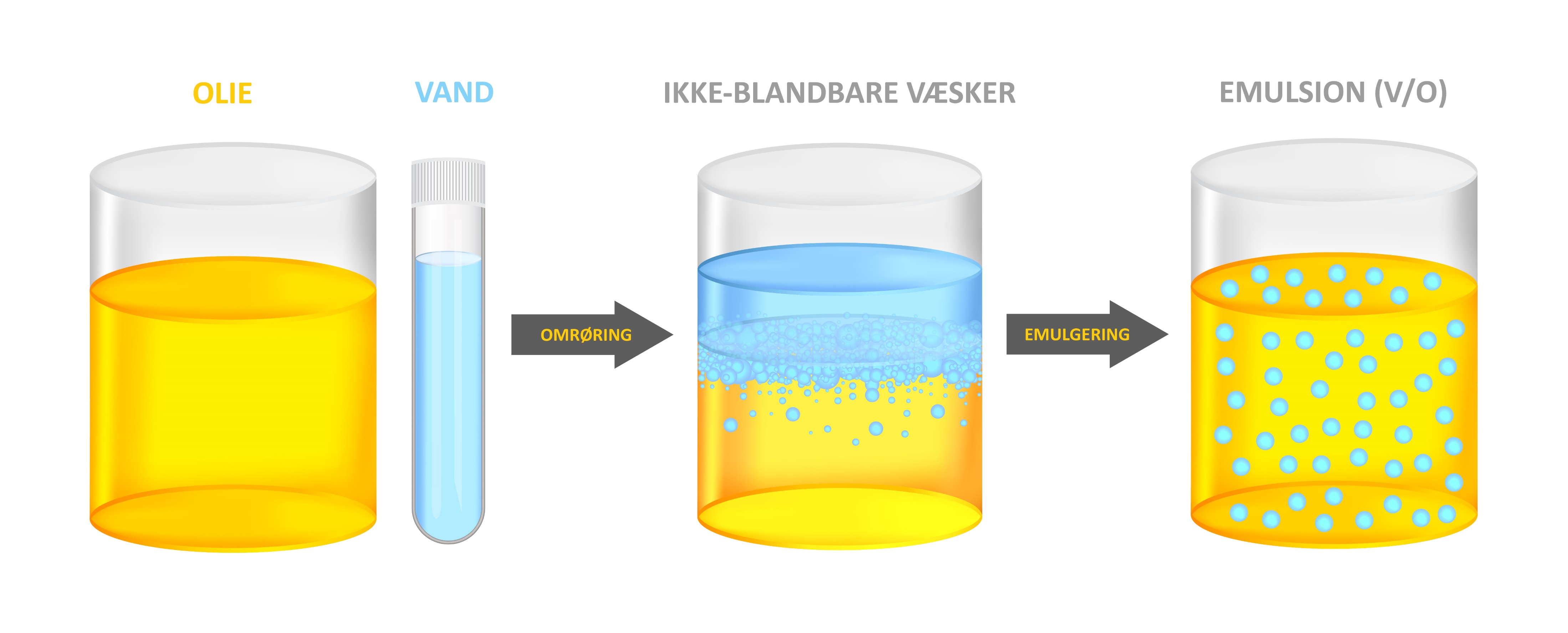 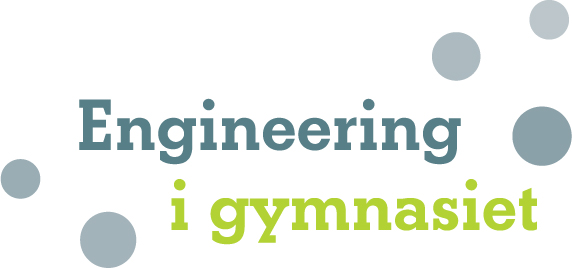 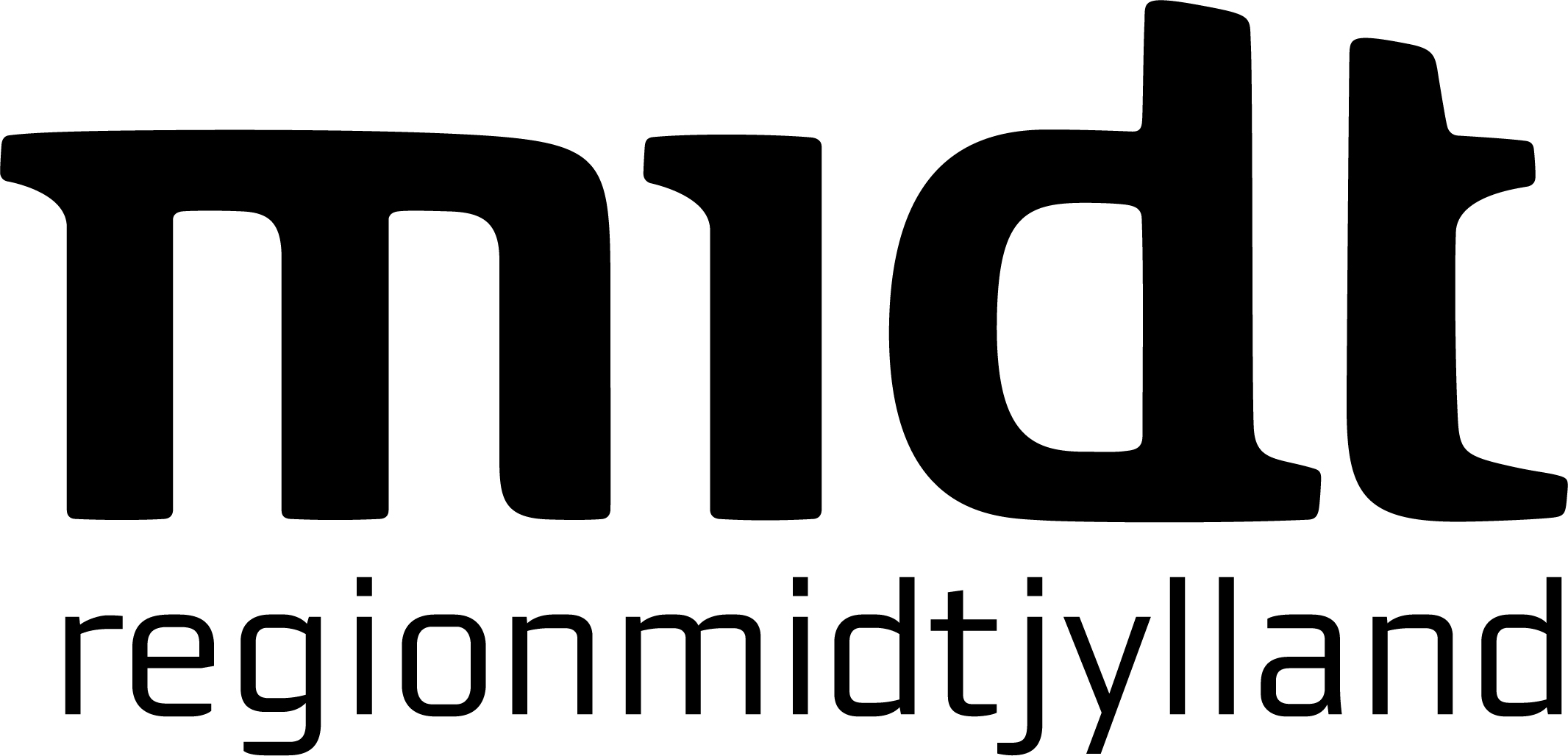 Forløb udviklet af lærere fra Odder Gymnasium, som en del af Kompetenceudviklingsforløbet Engineering i gymnasiet
Hvad gør et stof til en god emulgator?
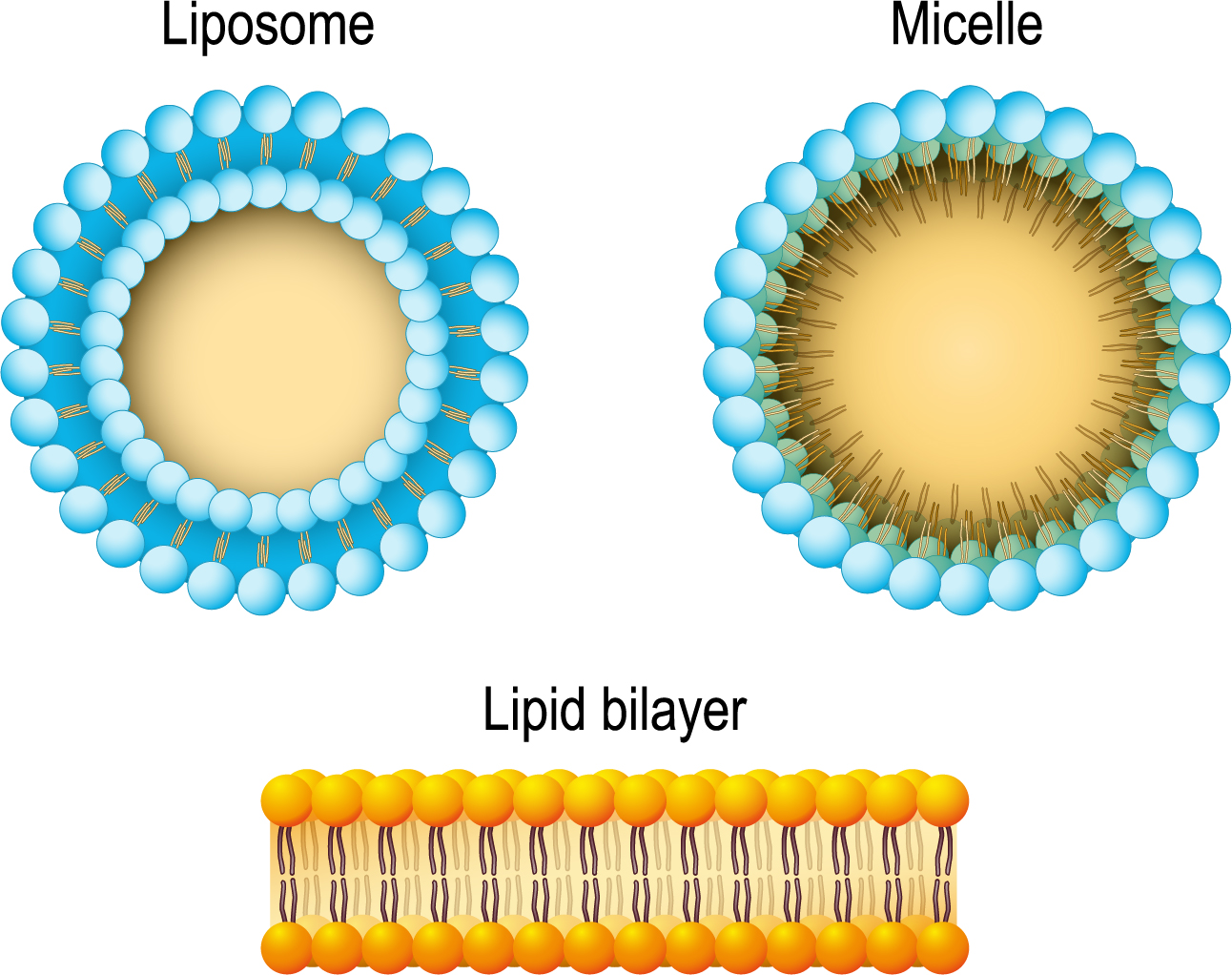 Vandelskende = hydrofil
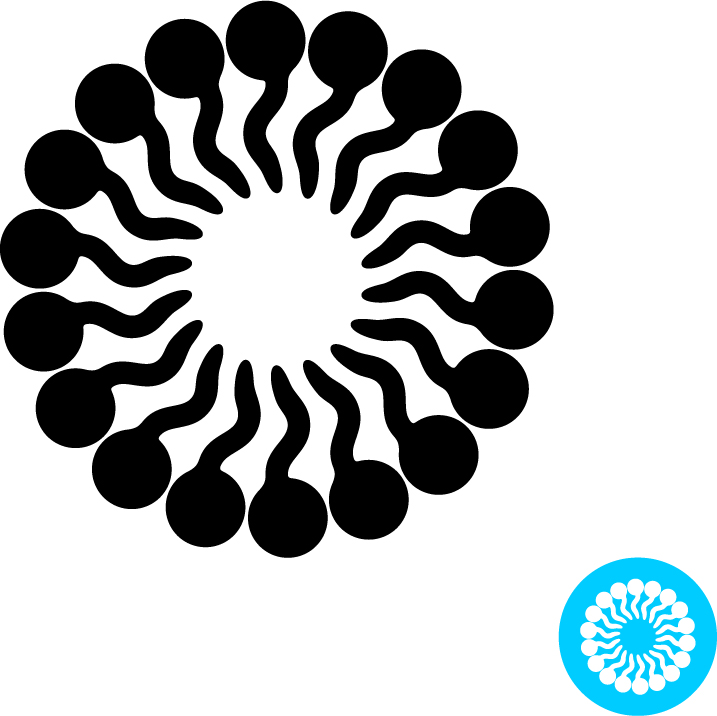 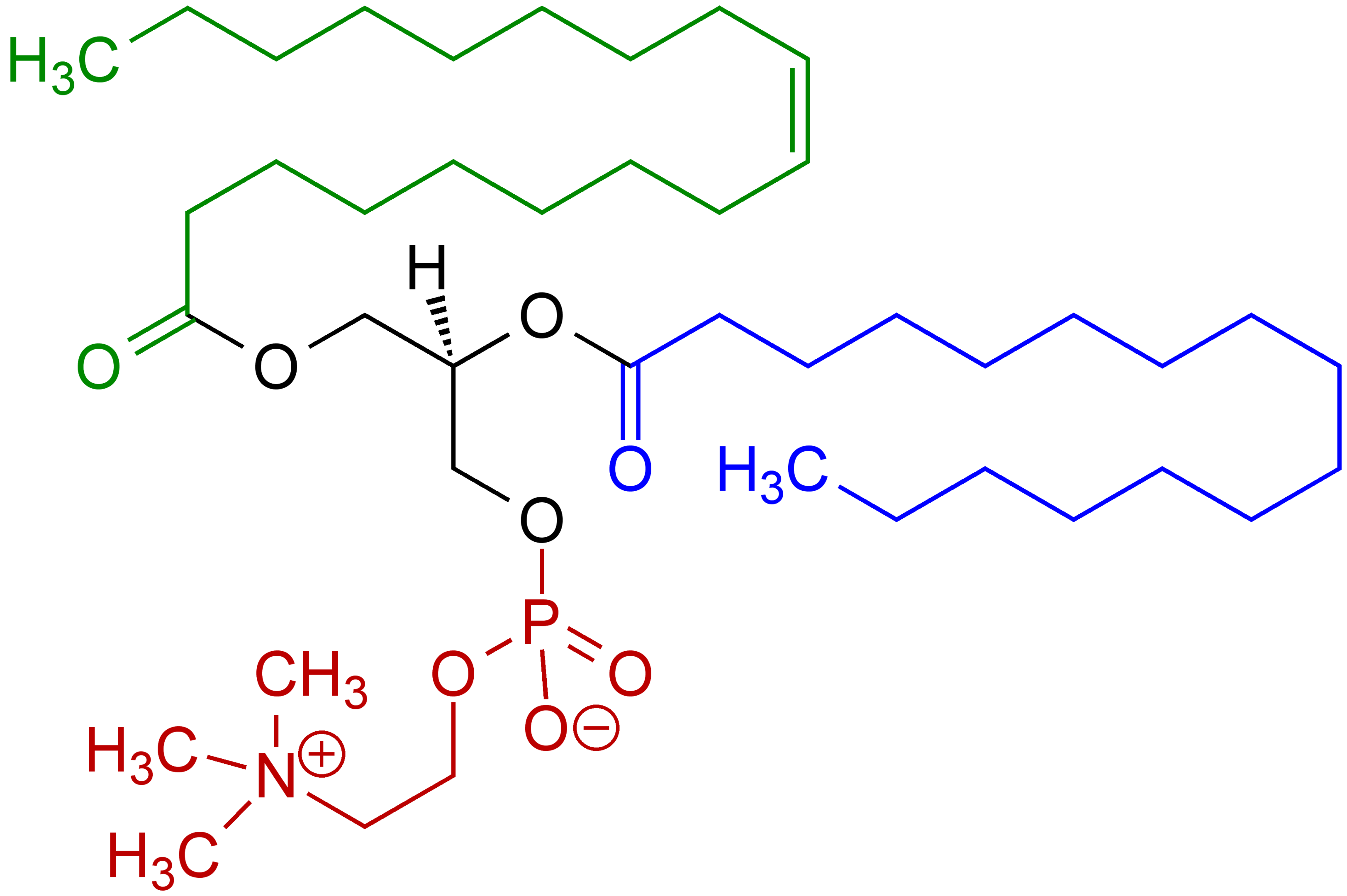 Vandskyende =
hydrofob
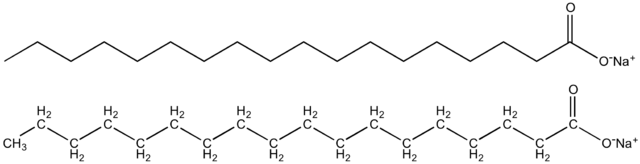 Lecithin
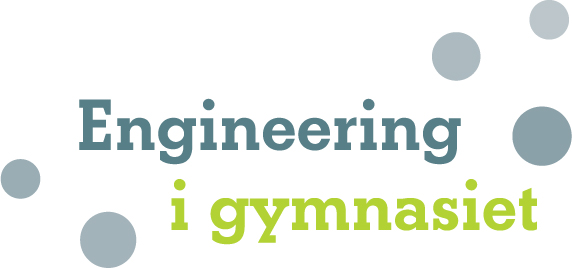 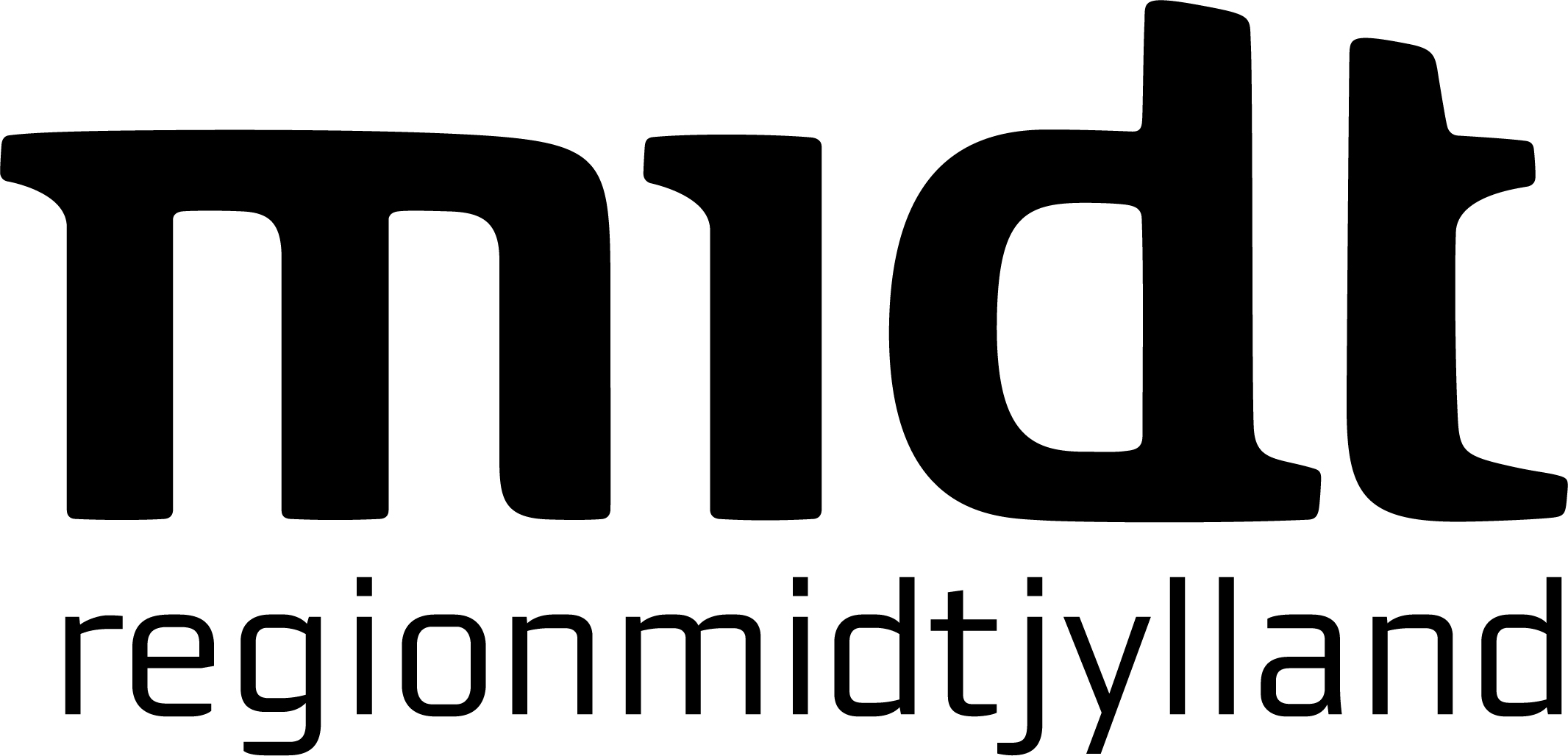 Forløb udviklet af lærere fra Odder Gymnasium, som en del af Kompetenceudviklingsforløbet Engineering i gymnasiet
Hvordan genkender man en emulsion?
Emulsioner er uklare, da de små kolloider/partikler i emulsionen spreder lyset og gør væsken ugennemsigtig .
Lysspredningen kan bruges til at måle størrelsen af partiklerne i emulsionen, men det er langt over gymnasiepensum 
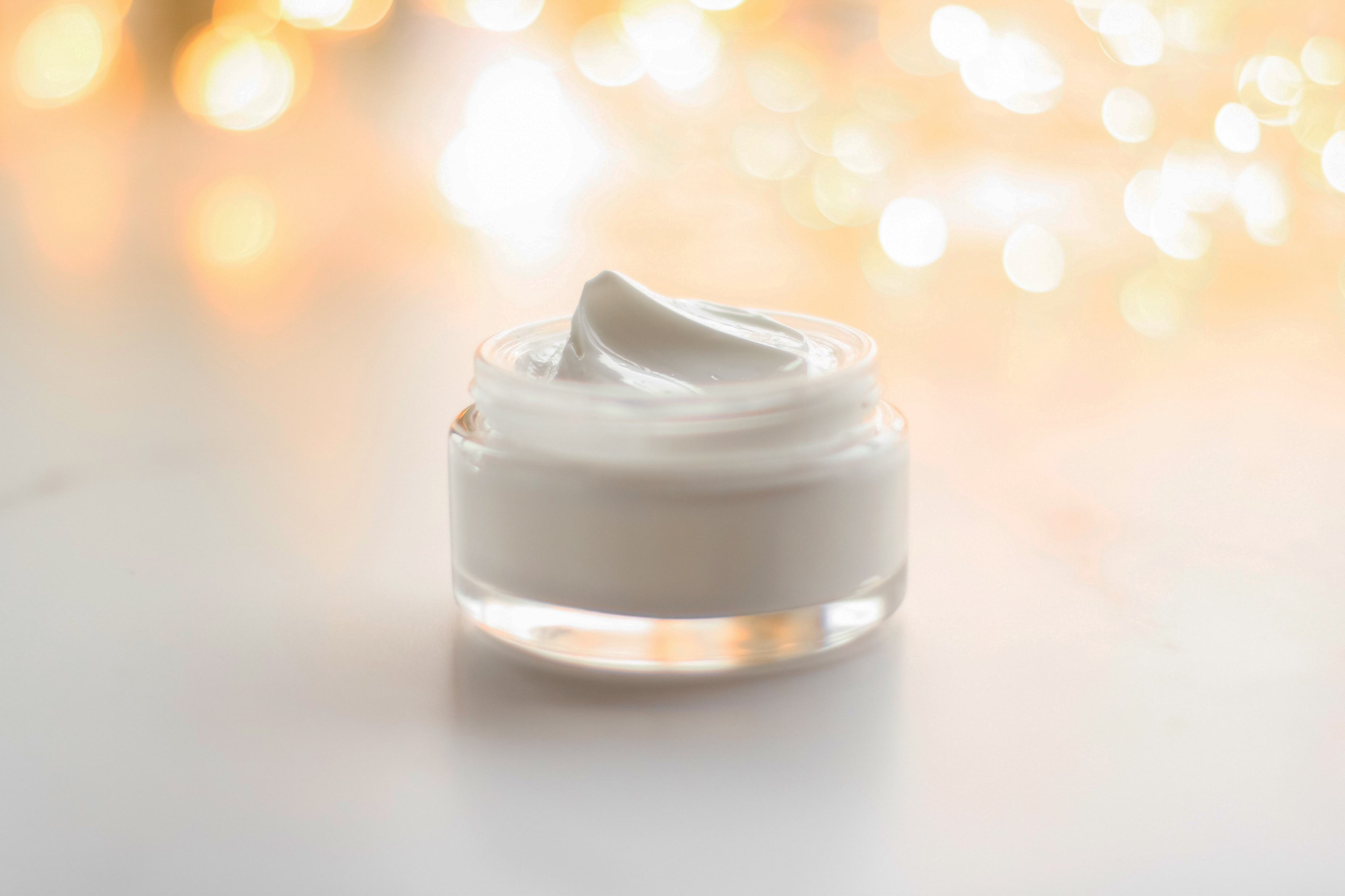 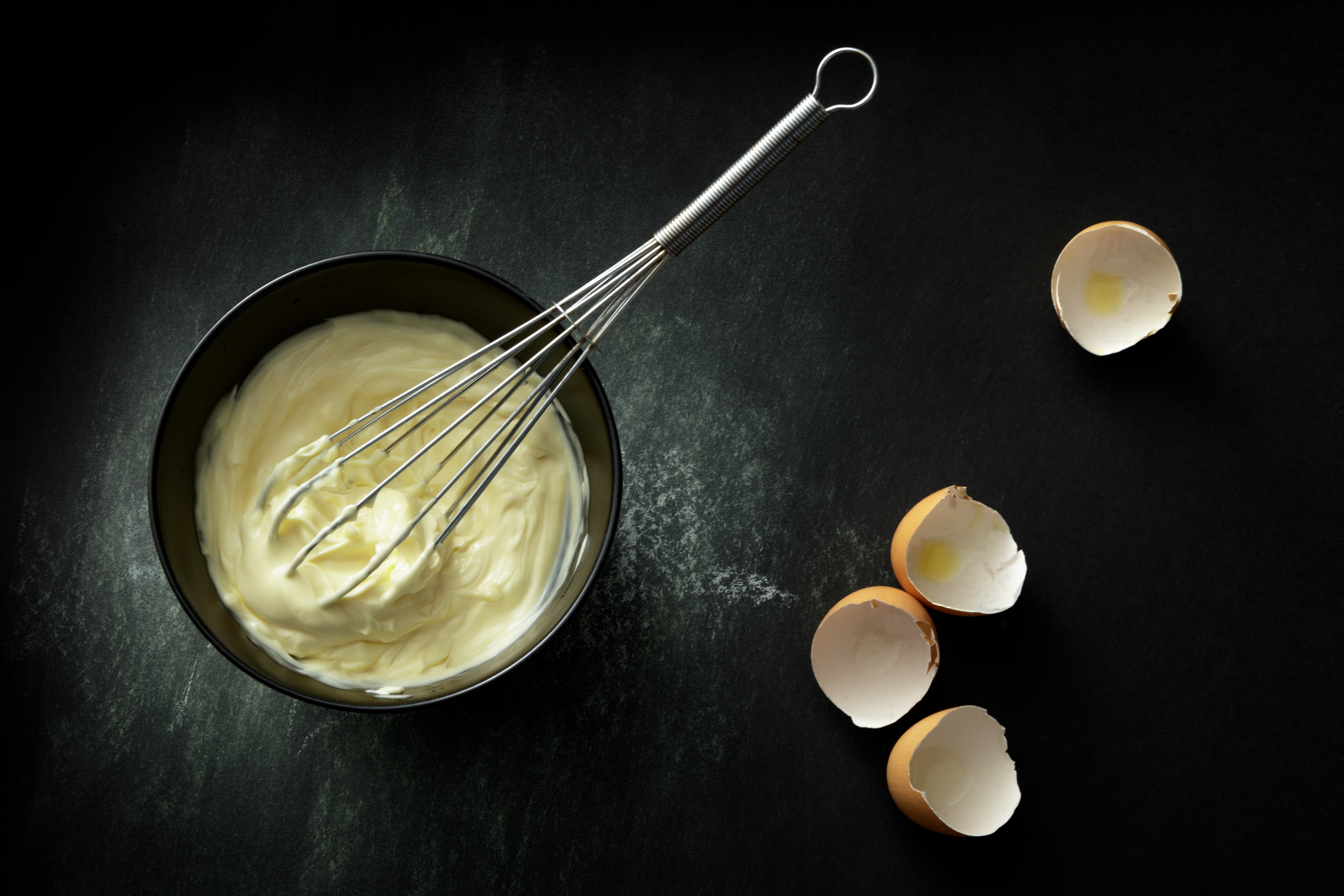 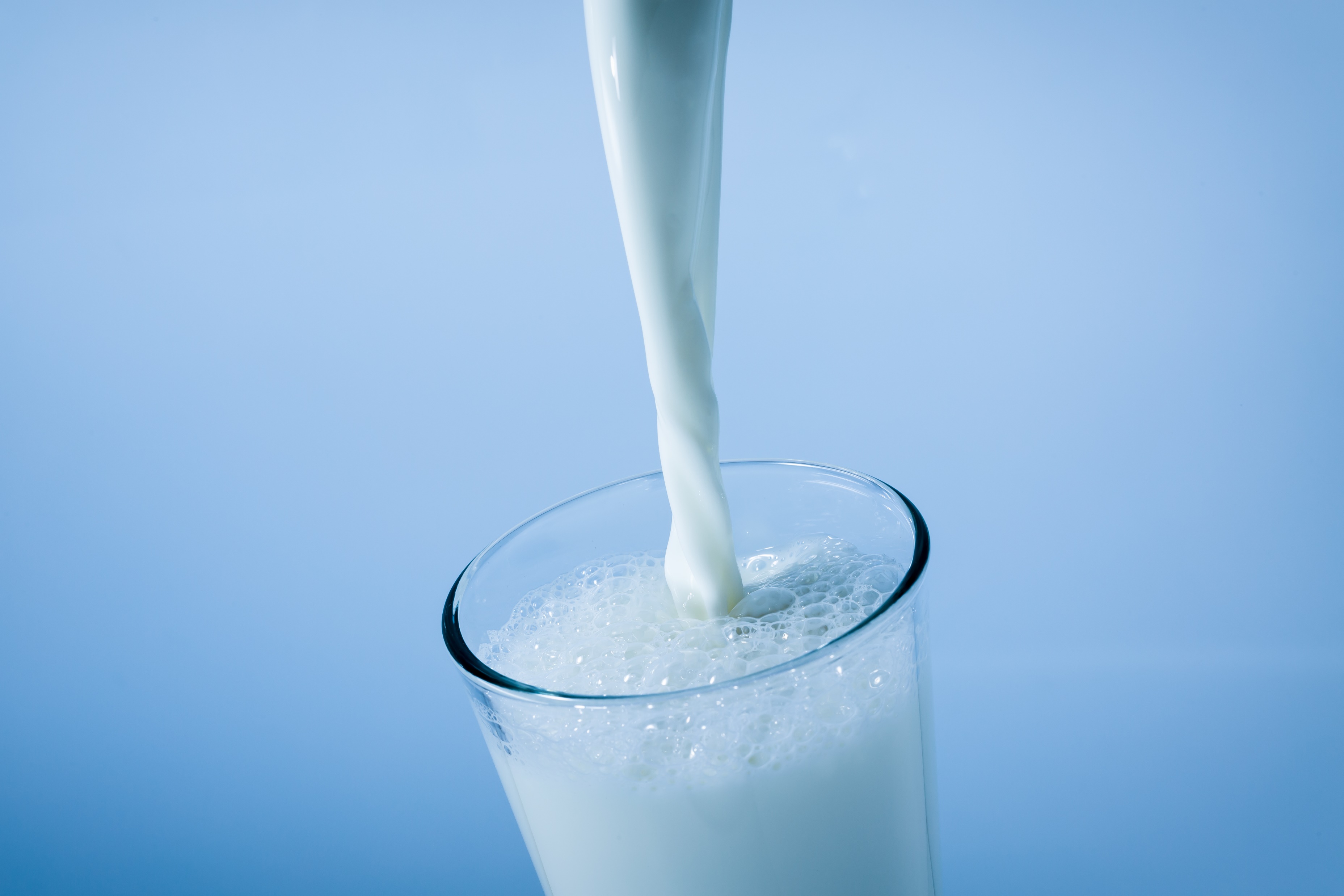 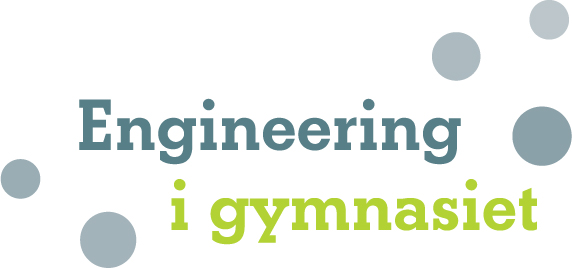 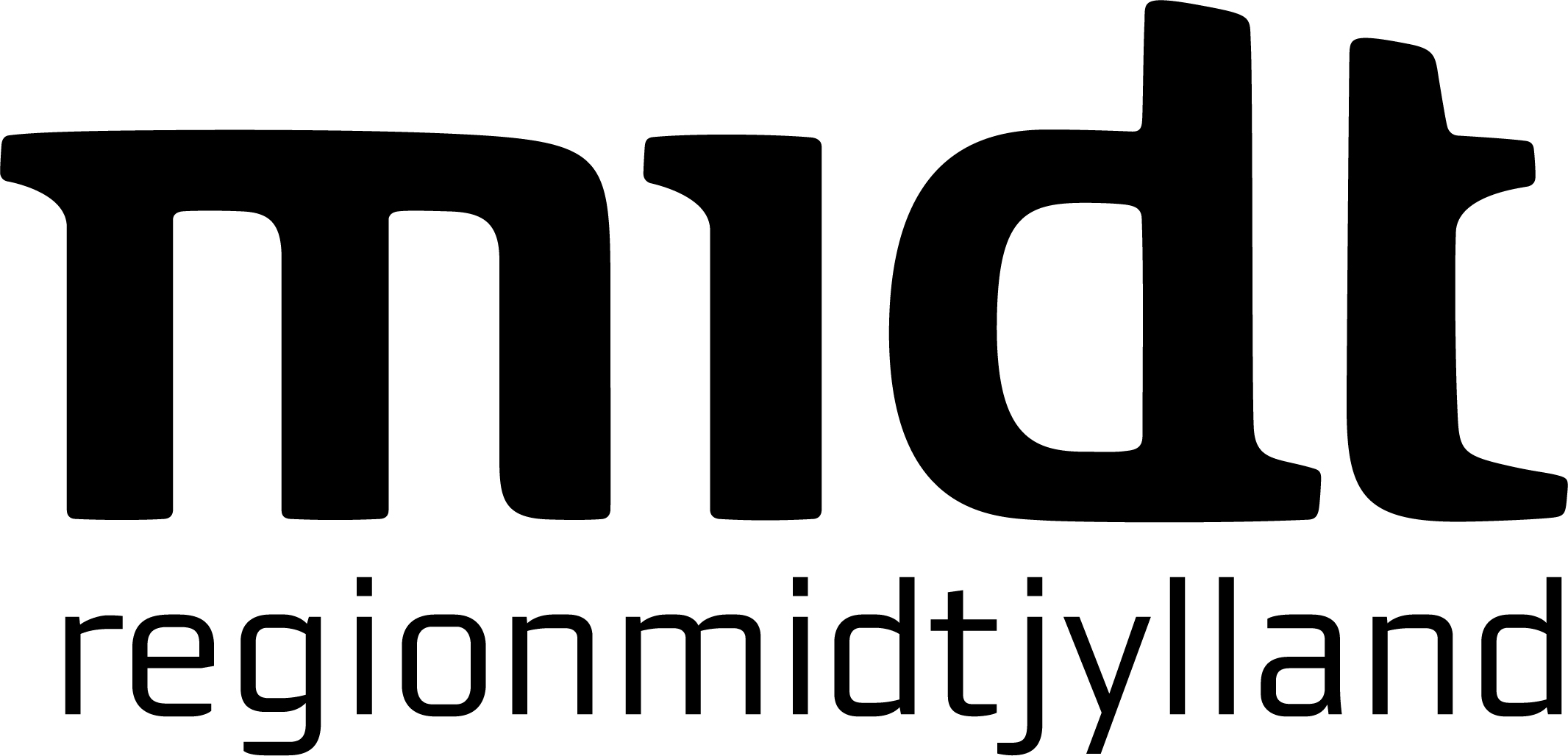 Forløb udviklet af lærere fra Odder Gymnasium, som en del af Kompetenceudviklingsforløbet Engineering i gymnasiet
Små partikler spreder lyset i store vinkler
Store partikler spreder lyset i små vinkler
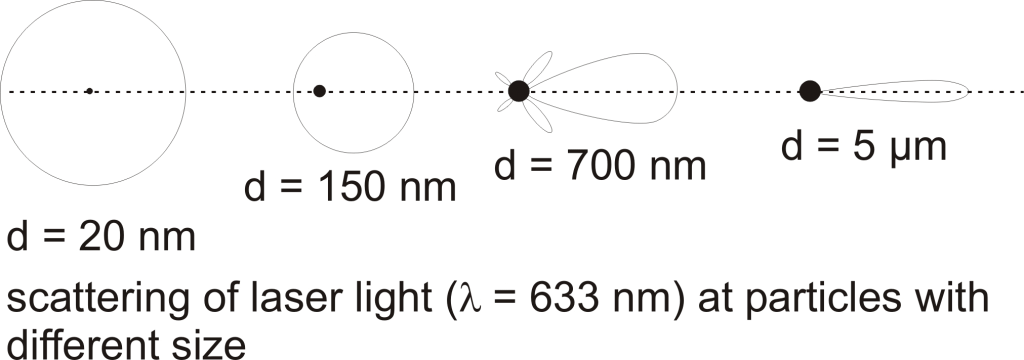 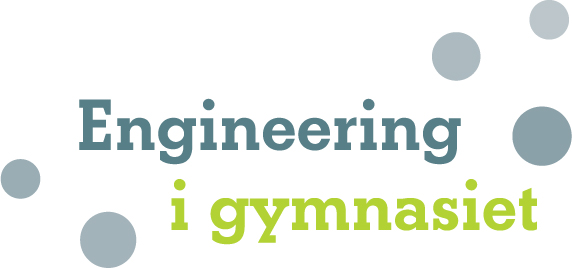 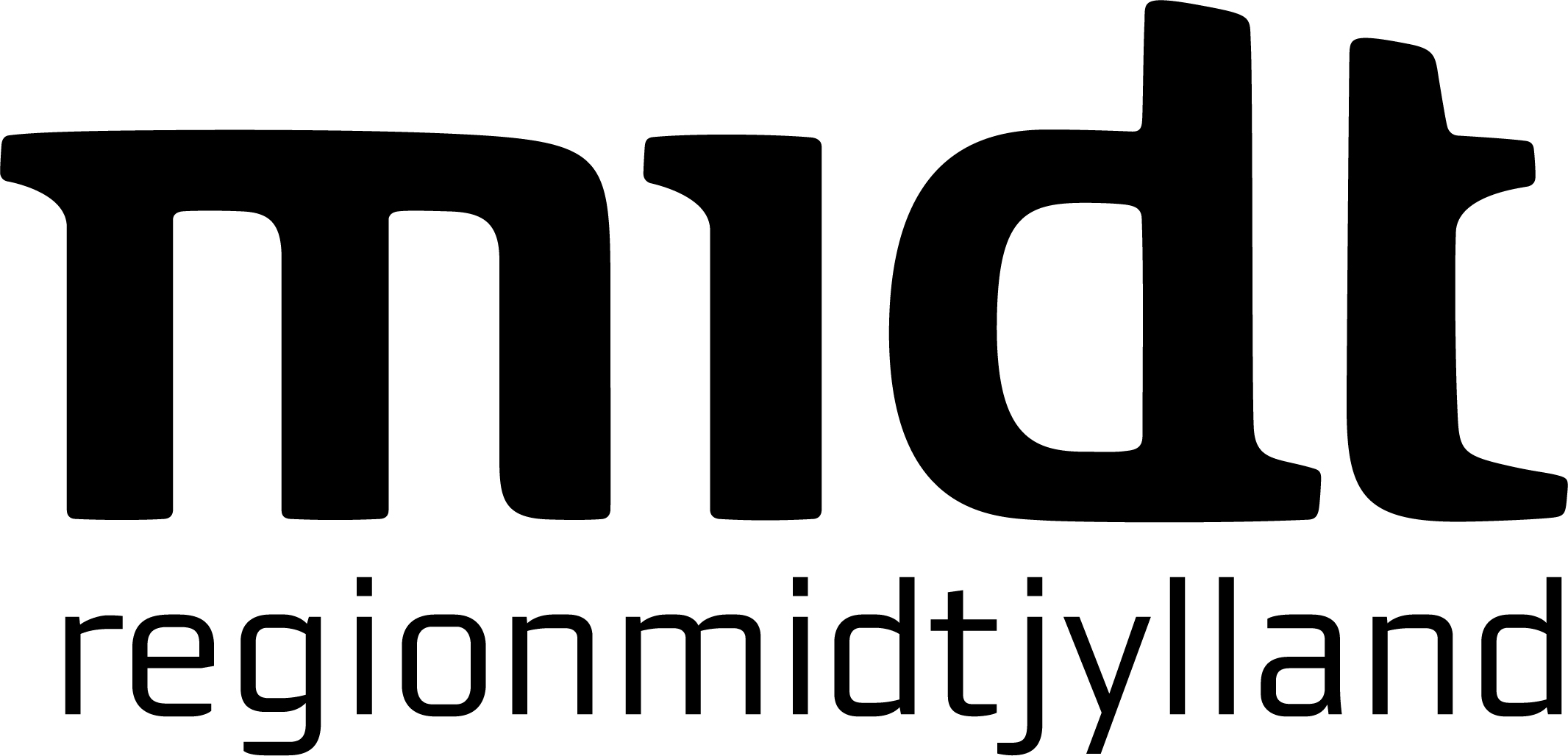 Forløb udviklet af lærere fra Odder Gymnasium, som en del af Kompetenceudviklingsforløbet Engineering i gymnasiet
Er ølskum en emulsion?
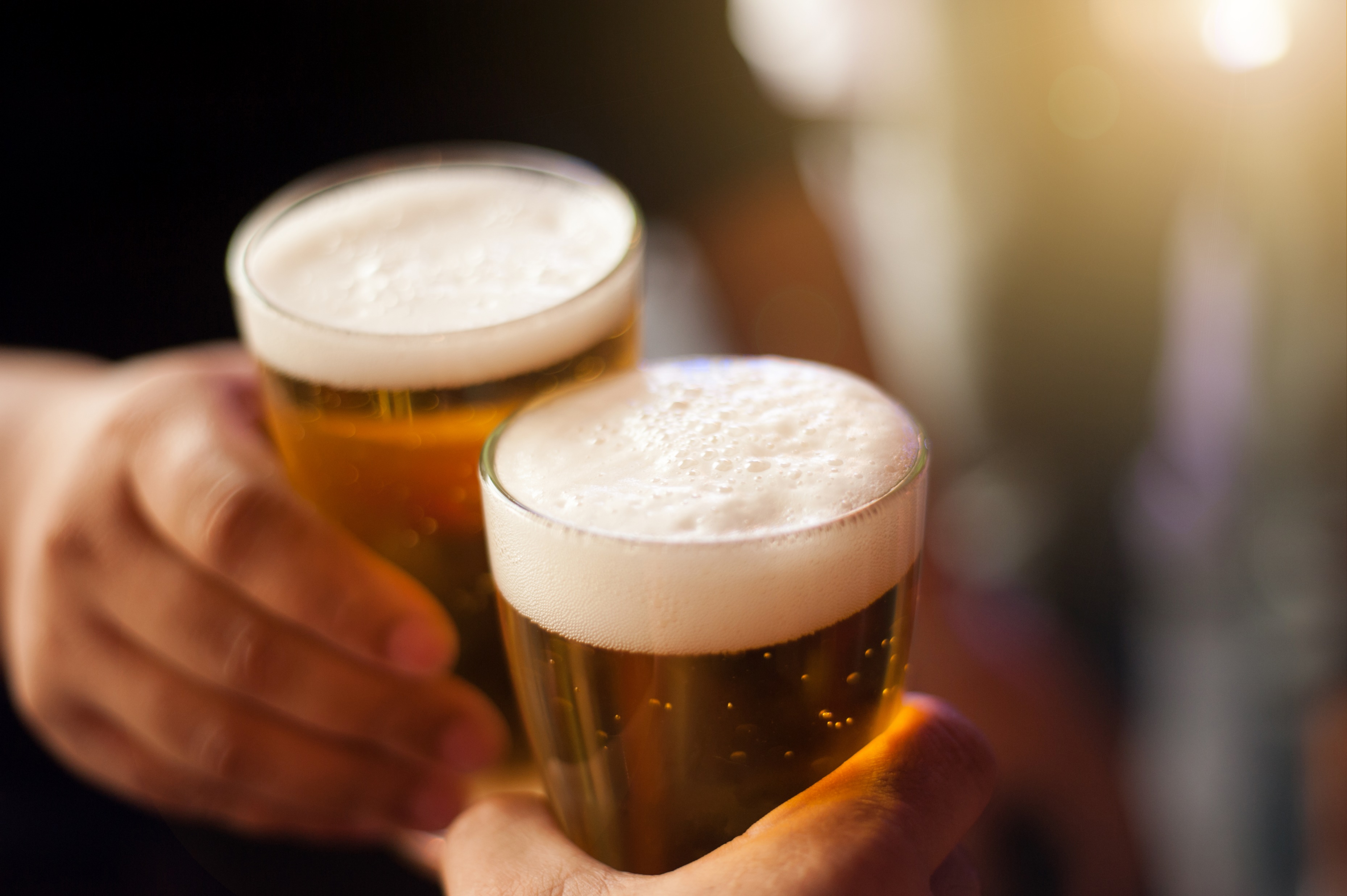 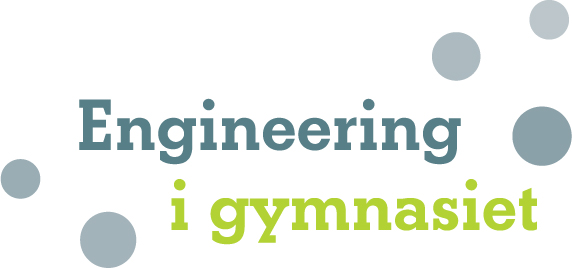 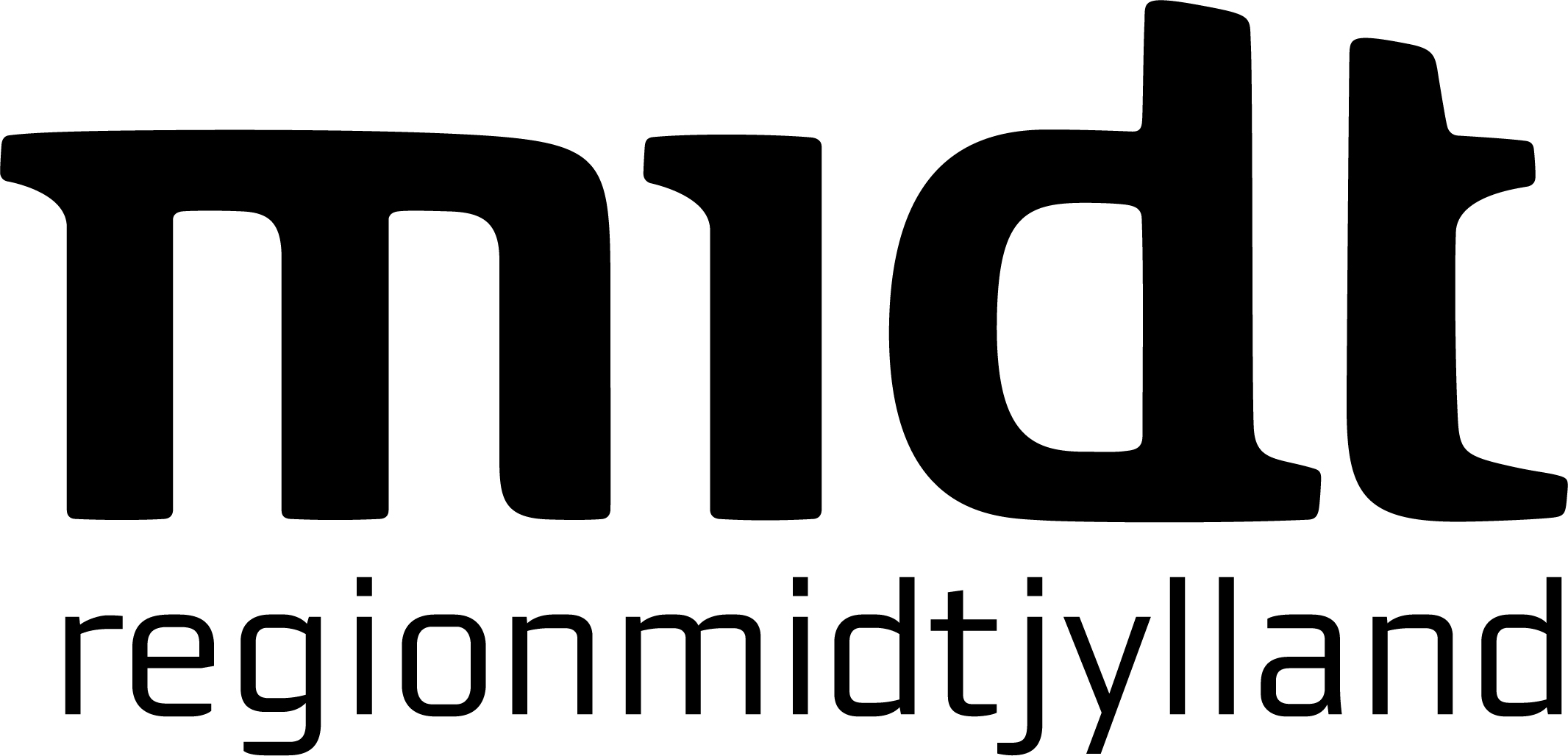 Forløb udviklet af lærere fra Odder Gymnasium, som en del af Kompetenceudviklingsforløbet Engineering i gymnasiet